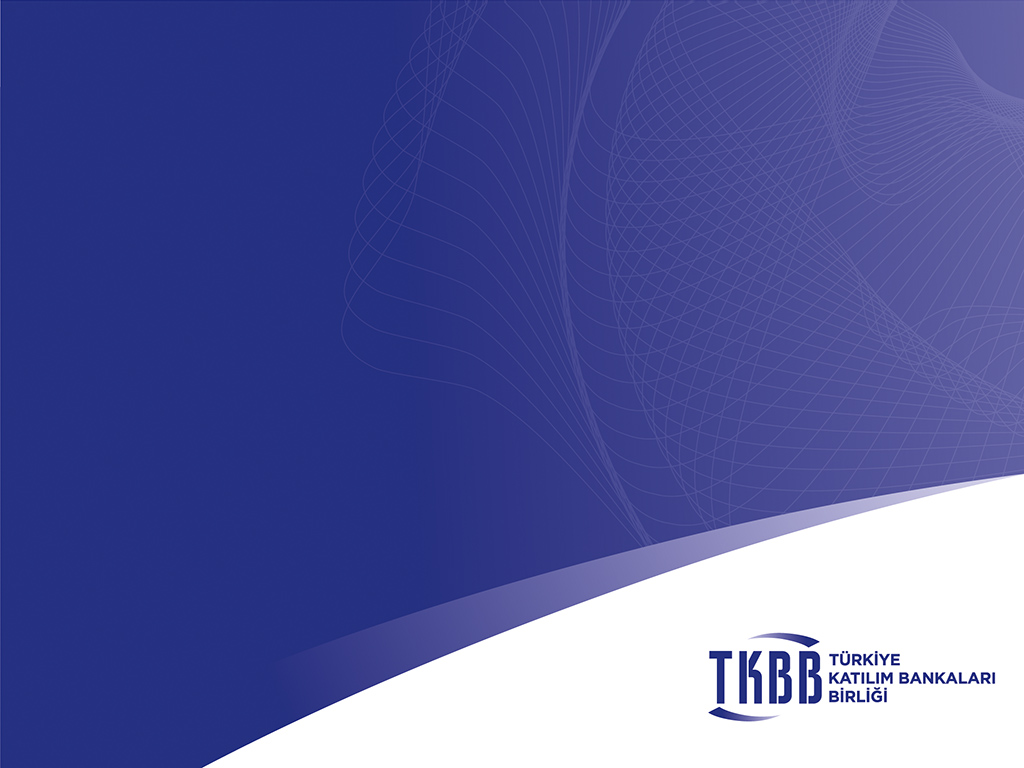 ISLAMIC FINANCE AS an Alternative Source of Funding in 
CIS Countries



OCT 2019
Hikmat Aliyev
Director
Region of Caucasus, Central Asia and South Russia
Azerbaijan Economic Overview
Total foreign currency reserves exceed USD 50  billion with the sovereign debt at less than 18% of GDP (Jan 1, 2019, source: the World Bank)
  Stable growth of GDP for the past 10 years
  Moderate inflation rate   (1.4% in December 2014)
Multi-billion $ infrastructure projects supported by the government
  Increasing diversification of economy with essential growth of non-oil sector
Composition of GDP by Sector (2018)
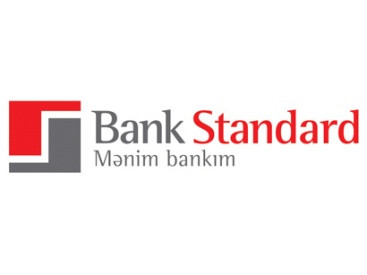 2
Sukuk Rationale – Azerbaijan Case Study
Sukuk is a structured product that mirrors a conventional bond, and is structured with a methodology that is in compliance with Sharia’a principals
The instrument is typically is either asset based or backed, thus differentiating from the conventional senior unsecured obligations / IOU
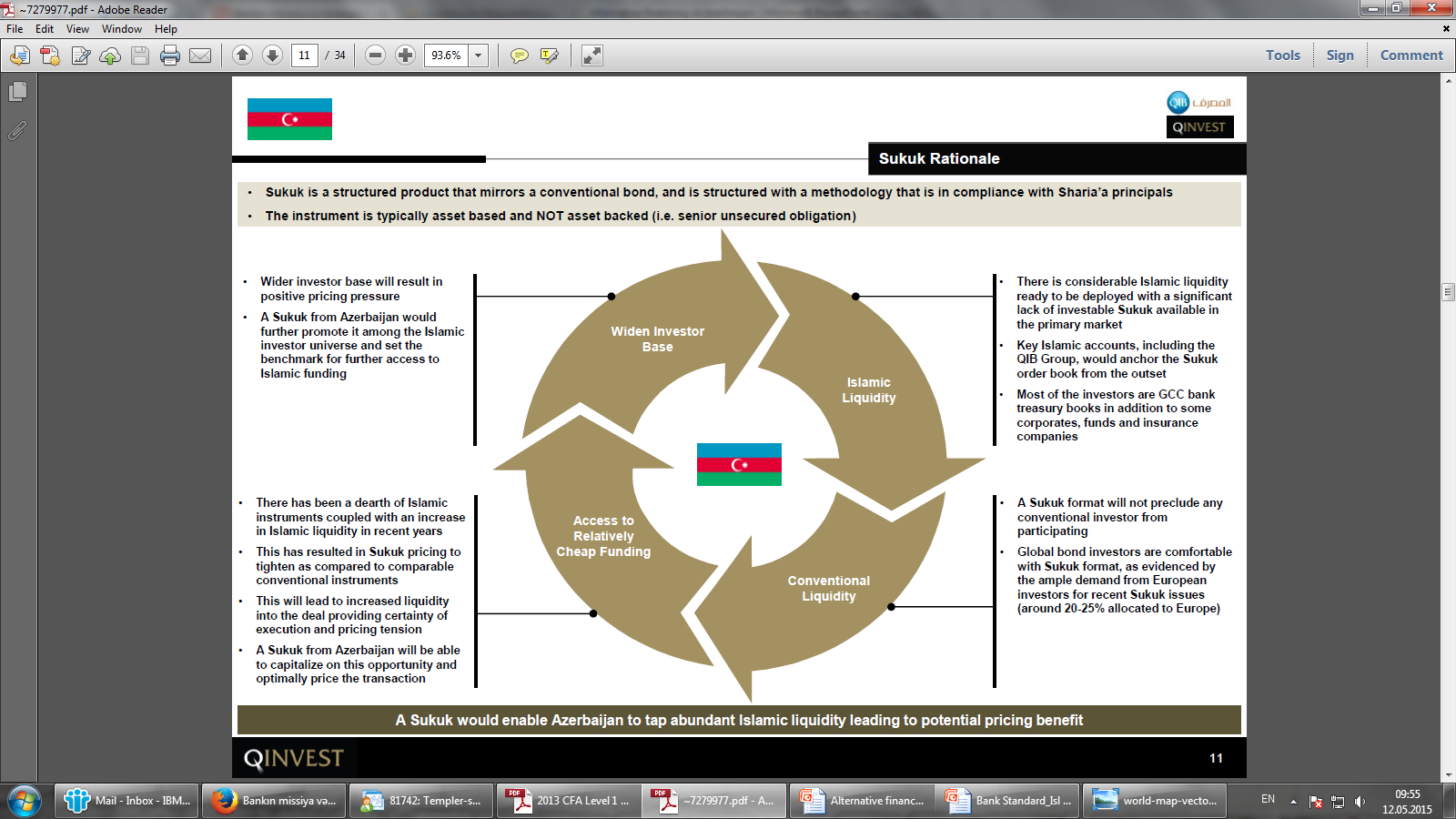 There is considerable Islamic liquidity ready to be deployed with a significant lack of investable Sukuk available in the primary market

 Most of the investors are GCC bank treasury books in addition to some corporates, funds and insurance companies. Islamic subsidiaries of large conventional banks could also be part of an investors pool
Wider investor base will result in positive pricing pressure

 A Sukuk from Azerbaijan would further promote it among the Islamic investor universe and set the benchmark for further access to Islamic funding
There has been a dearth of Islamic instruments coupled with an increase in Islamic liquidity in recent years




 This has resulted in Sukuk pricing to tighten as compared to comparable conventional instruments

 This will lead to increased liquidity into the deal providing certainty of execution and pricing tension

 A Sukuk from Azerbaijan will be able to capitalize on this opportunity and optimally price the transaction
A Sukuk format does not preclude any conventional investor from participating

 Global bond investors are comfortable with Sukuk format, as evidenced by the ample demand from European investors for recent Sukuk issues (around 20-25% allocated to Europe)
A sukuk would enable Azerbaijan to tap abundant Islamic liquidity leading to potential pricing benefit
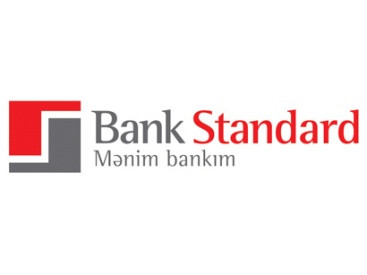 3
Sukuk Structure-Ijarah
Azerbaijan will establish an SPV to act as the issuer of the Sukuk            (the “Issuer”)

Azerbaijan will sell/register assets to the Issuer of a value equal to the Sukuk Proceeds received from the Investors. The Issuer will hold the assets in trust for and on the behalf of the investors;
The Sukuk will be based or backed by tangible assets;
Azerbaijan will lease back the assets for a period equivalent to the maturity of the Sukuk;
The lease payments will provide the fixed income stream, to fund the distributions to the Investors;
Azerbaijan will also act as servicing agent, whereby it will be responsible for the maintenance of the assets;
Azerbaijan will enter into a “ Purchase Undertaking” to repurchase the asset at maturity (or upon early dissolution) for the Exercise Price
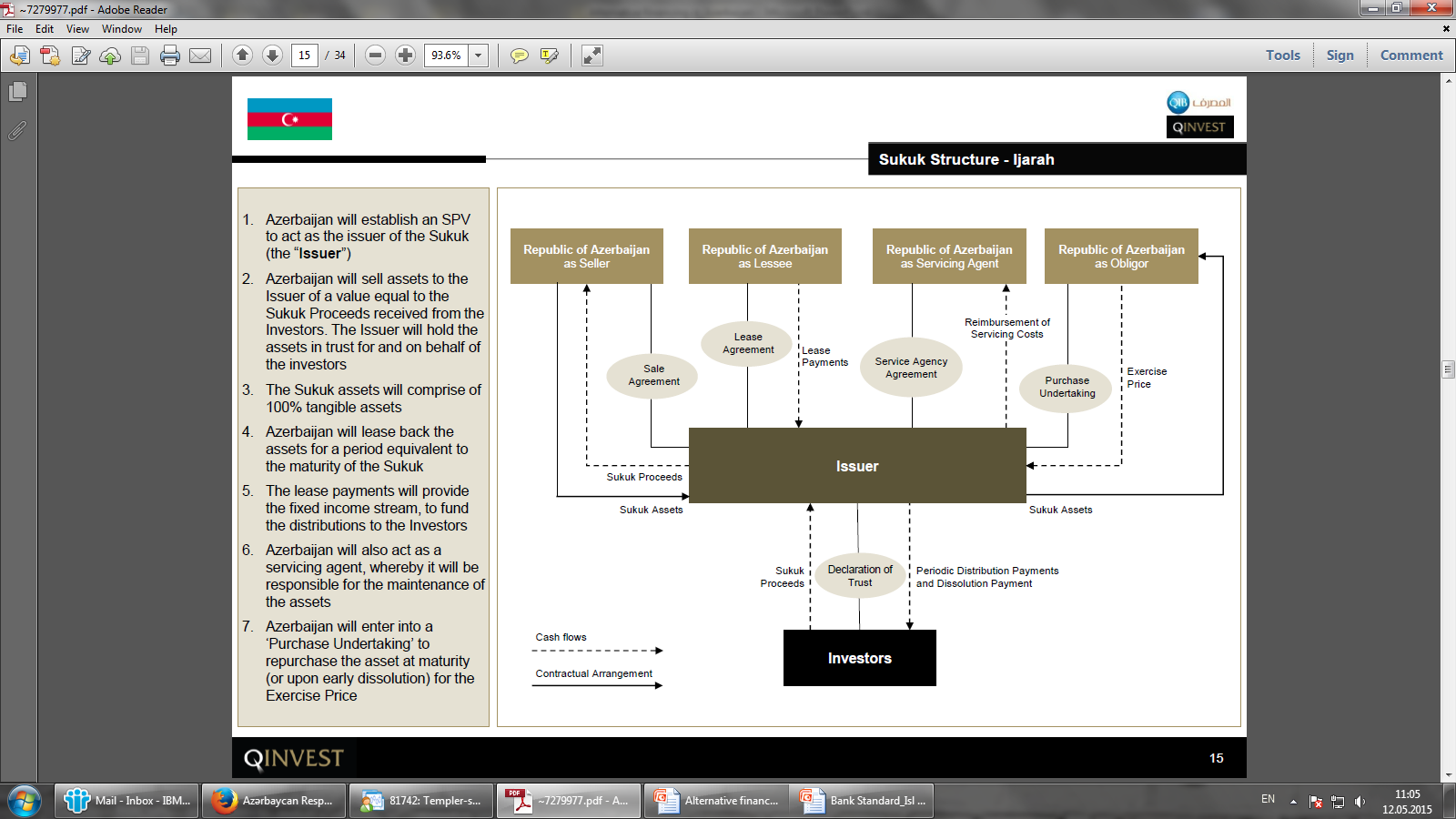 4
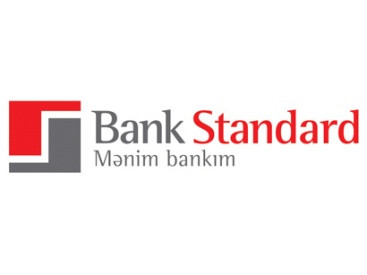 An Azerbaijani Bank’s Islamic Finance Achievements (as a sample)2008-2018
International Islamic Corporation for the Development of Private Sector (ICD / IDB Group, Saudi Arabia):
 - SME Line of Finance : $3.5m, through Murabaha and Istisna’a modalities, 5 year facility;
 - Islamic Deposit / Liquidity Placement: up to $12m through Tawarrough modality;
 - Current discussions underway for another $10m Tawarrugh placement under ICD liquidity management program;
 International Islamic Trade Finance Corporation (ITFC / IDB Group, Saudi Arabia):
 - Structured Trade Finance Operation ($30m – Murahaba modality) to supply raw materials to the largest smelter / steel goods manufacturer in Azerbaijan;
 Saba Islamic Bank (Yemen): 
 - Islamic Deposit / Liquidity Placement: up to $5m through Wakala agreement;
  Ansar Leasing (Azerbaijan – Saudi Arabia (ICD owned) Sharia compliant Leasing Company): 
 Manage full banking operations / current account;
 Islamic  Deposit / Liquidity Placement: up to $5m;

 Caspian International Investment Company (CIIC – Sharia Compliant Equity investment company in Azerbaijan, established by ICD/IDB, several GCC Islamic Banks and Government of Azerbaijan):
 Manage full banking operations / current account;
 Co-investment through mutual project pipeline;
 Islamic  Deposit / Liquidity Placement: up to $10m;
5
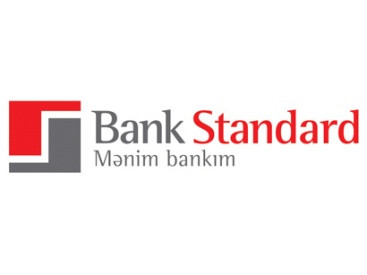 Noticeable Achievements in Islamic Finance Sector in the CIS region
Russian Federation: “Ak Bars” Bank Commodity Murabaha syndication: $60m (2011) and $100m (2013);
Azerbaijan: 
- International Bank of Azerbaijan (IBA) operates Islamic window since Aug. 2012. Operates Sharia’a compliant credit card facility, syndicated over $120m in Islamic funding early 2014. Prepares to launch a separate Sharia’a compliant Unit within Q2, 2015. Islamic unit assets are expected to reach over $300m by the end of 2014;
ICD-IDB operates Ansar Leasing and facilitates activities of Caspian International Investment Company (CIIC) – Sharia compliant vehicles for leasing and equity investment operations, composed of a number major international Islamic funds and banks.
Kazakhstan: 
 Development Bank of Kazakhstan (DBK) issued a RM240m ($ 71.7m) 5-year ringgit-denominated Sukuk in the 1st tranche of a RM1.5bn ($449M) Sukuk Murabaha program – June 2012;
 ICD, a private sector arm of the Islamic Development Bank (IDB) acquired 35% stake in local Zaman Bank and plans to convert it to fully Islamic bank by 2021; 
Islamic Development Bank (IDB) has provided over $190M in Sharia compliant Line of Financing (LoF) to top 5 banks to support small and medium size enterprises (SME) over the period of 2010 – 2014;
 AlHilal Islamic Bank of Abu Dhabi operates a full-fledged subsidiary (over 200m in assets) in Almaty, Kazakhstan with branches in the capital city of Nur-Sultan & southern city of Shymkent.
Uzbekistan: Lines of Financing totaling over $330m from the ICD-IDB for commercial banks fro the development of SME Sector;
Tajikistan & Kyrgyz Republic received grants from the IDB for development and enhancement of Islamic finance regulatory framework, including Takaful and Sukuk.
6
Snapshot:  Islamic Finance Activity in Selected CIS Countries and Turkey
Source: Islamic Corporation for the Development of the Private Sector (ICD),  Russia: Bridging New Horizons
•
•
Available
Not Available
7
Islamic Finance Growing Globally
Since 2000, Islamic banking assets have been growing at a rate of around 20% p.a. (Financial Times)
There was steady rise in sukuk issuance from $500m in 2002 to $140bln in 2012. The pace escalated substantially since then, with global sukuk market to hit $2.7trln by 2030, according to Franklin Templeton
Sovereign sukuks on the rise and outside the Middle East – Turkey (2012) and the UK sovereign sukuk, issued in 2014. The global issuance of Sharia-complaint foreign and local currency bonds in 2019 is expected to reach over $115bln, the same level of 2018, according to S&P Global Ratings
Estimated 350 Islamic Financial Institutions holding $1.46trln of assets under management and the industry controlled over $2.5trln of assets by 2018 (Reuters).
International bilateral and multilateral institutions, united under the umbrella of Arab Coordination Group (ACG) provide substantial financing to governments, private corporations and financial institutions globally to support and promote Islamic finance internationally.
8
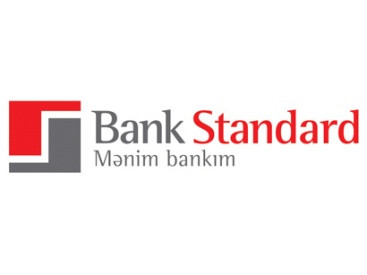 Attracting Global Financial Insitutions
Many banks have established Islamic banking operations, joint ventures and subsidiaries in the Middle East (e.g. Deutsche Bank, HSBC, Standard Chartered Saadiq etc.)
Ever increasing range of Shari'a-compliant indices produced by Dow Jones, FTSE, Standard & Poor's and MSCI (e.g. S&P/TSX 60 Shari'a recently launched in Canada)
The industry has increasingly international appeal (significant recent developments in traditionally non-core markets including the UK, Russia, Kazakhstan, Kyrgyzstan, Nigeria, Turkey, Egypt, Sri Lanka, Australia and Tunisia)
UK government support - (i) HM Treasury's Islamic Finance Experts Group was established in April 2007,  (ii) tax amendments made in 2009 to allow for Islamic finance products and (iii) £200 million sovereign sukuk issuance in 2014.
9
Corporate Access Links
Hikmat  Aliyev
Director, Private Banking Operations
Region of Caucasus, Central Asia and South Russia
hikmat.aliyev@juliusbaer.com
Tel (direct) : +9714 377 0490
Mob: +971 56 411 4508
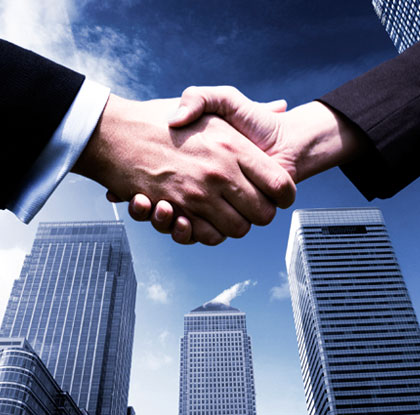 Thank you for your Attention!
10